Two Photon Exchange Contribution to Elastic e-n Scattering (nTPE)
In Born approx. separate Sach’s FF with Rosenbluth technique
Can extract FF from y-intercept and slope where reduced cross section τGM2+εGE2 linear in ε
Obtain Rosenbluth slope (RS) for neutron at our kinematics with measurements at different ε (world data are sparse!)
Discrepancy between recoil polarimetry result in one photon exchange (OPE) and Rosenbluth technique result can be explained by TPE
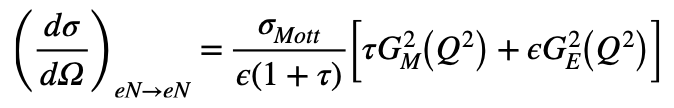 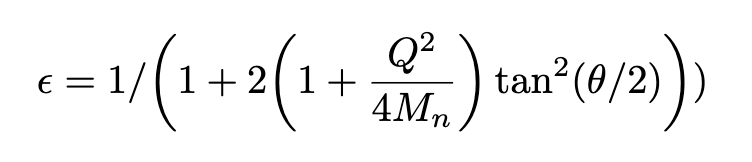 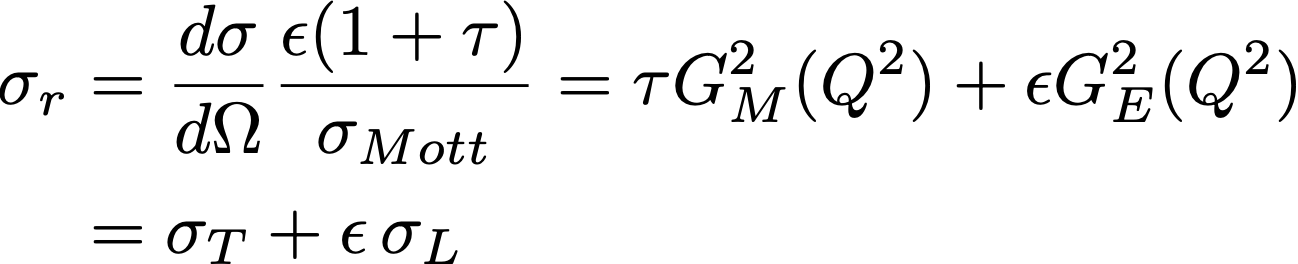 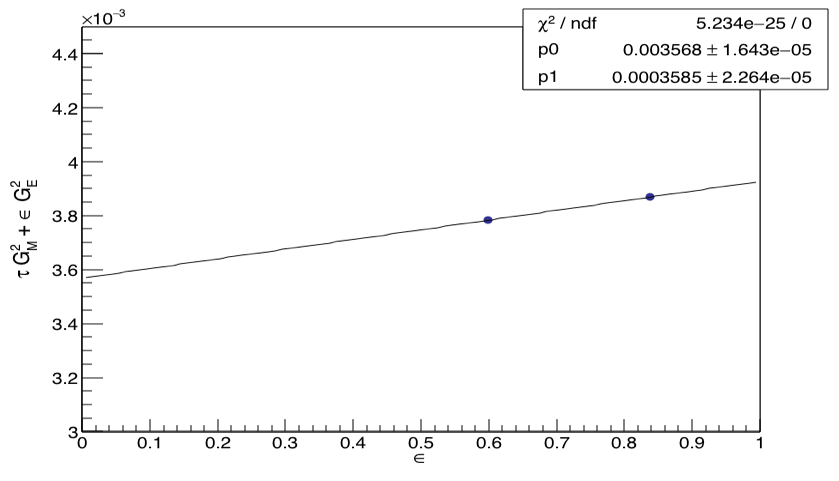 Will extract Sn, the Rosenbluth slope for the neutron, and be able to distinguish between theoretical TPE corrections
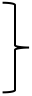 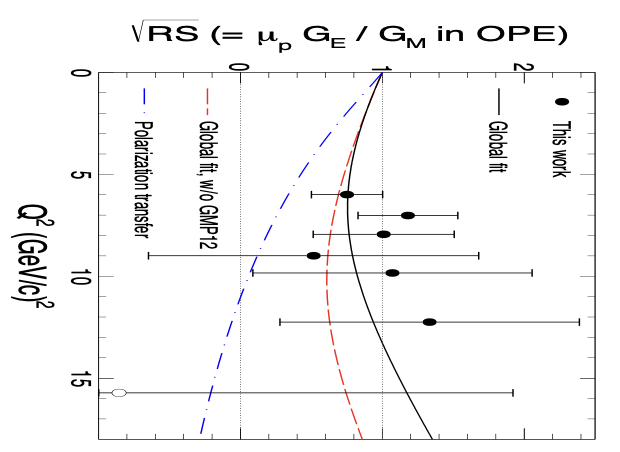 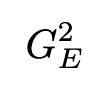 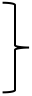 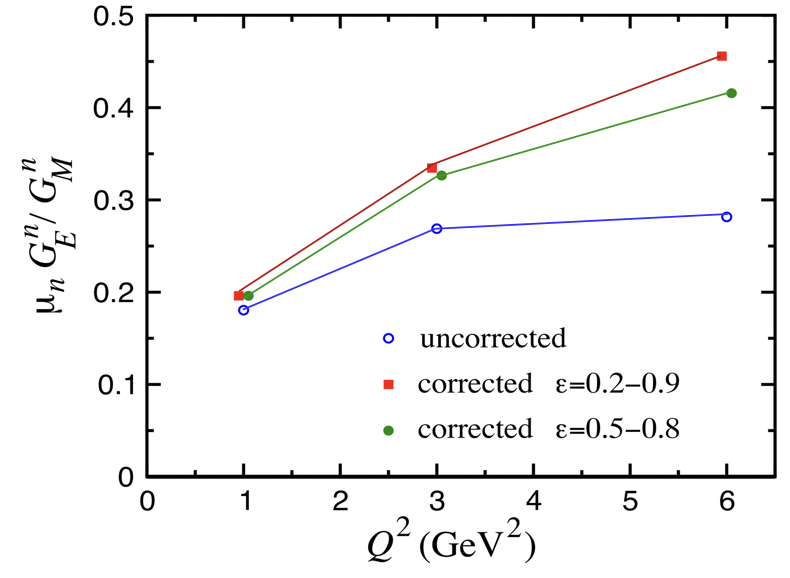 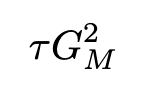 nTPE
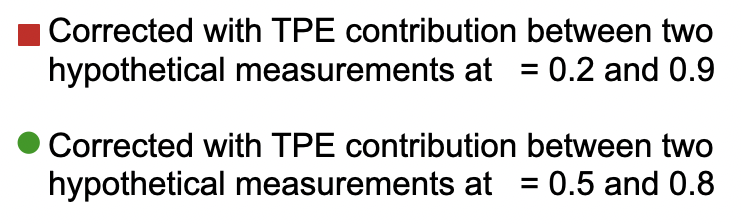 ε
ε
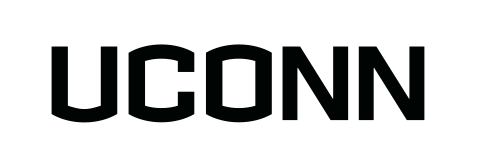 Kinematics and Projected Uncertainty
SBS8 and SBS9 provide the two measurements of ε (SBS9 data collection ongoing!)
Will measure ε via ratio method for simultaneous measurement of D(e,e’n) and D(e,e’p) (Durand technique) reducing systematic uncertainties
Using the experimental observable A
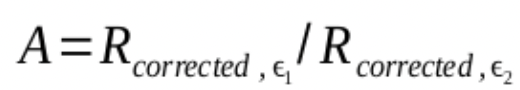 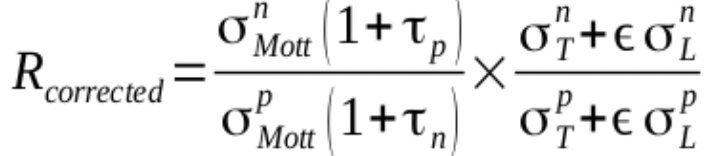 where
and
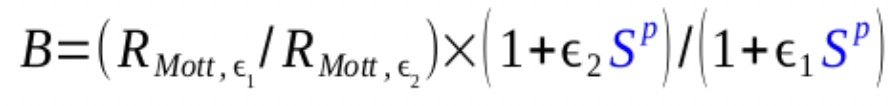 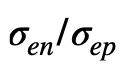 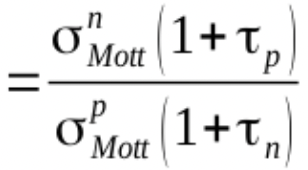 where
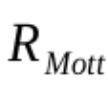 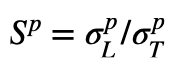 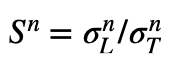 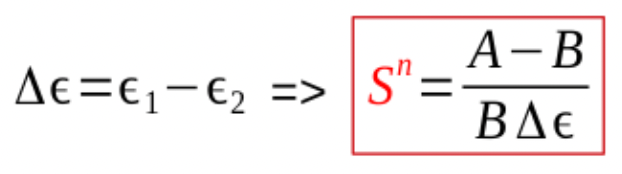 And with
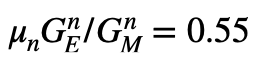 We expect Sn = 0.063 ± 0.010 (stat) ± 0.012 (syst)
Analysis Timeline and Current Status
First pass calibrations of BBCal and HCal for all kinematics -calibration scripts written and tested, most calibrations complete
First mass replay and analysis -mass replay and analysis shell scripts written and tested
Refined calibrations (BBCal, HCal, Optics) -pending second replay
Second mass replay and analysis -pending second replay
Physics
HCal uniformity and systematics analysis -HCal uniformity analysis script written
Combination of kinematics and extraction of observables -Ongoing
Preparation of publication
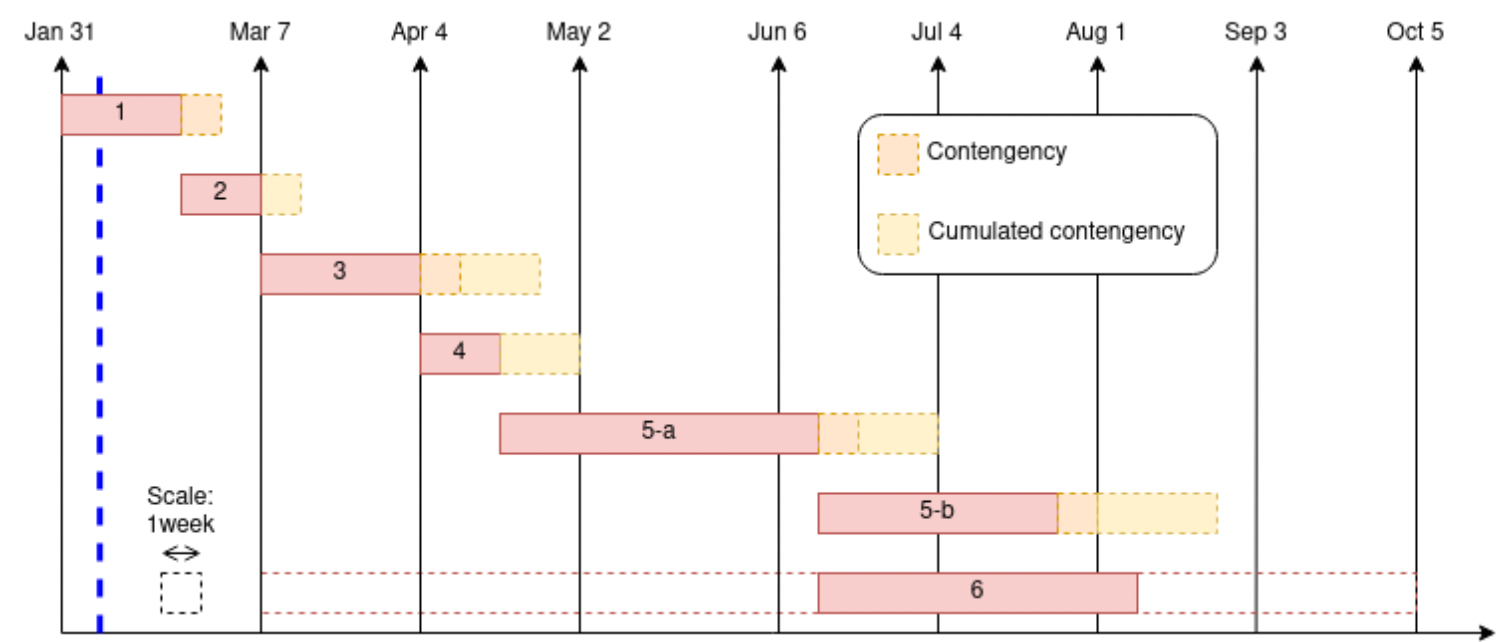 We’re nearly ready to do some serious analysis!
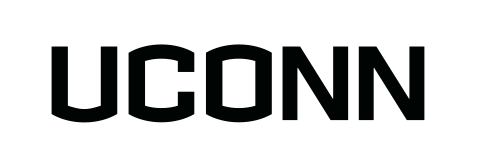 Kinematics and Projected Uncertainty
SBS8 and SBS9 provide the two measurements of ε (SBS9 data collection ongoing!)
Will measure ε via ratio method for simultaneous measurement of D(e,e’n) and D(e,e’p) (Durand technique) reducing systematic uncertainties
Using the experimental observable A
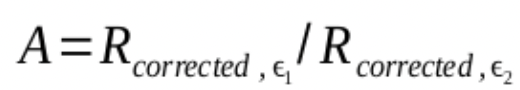 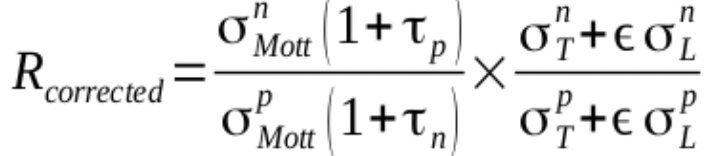 where
and
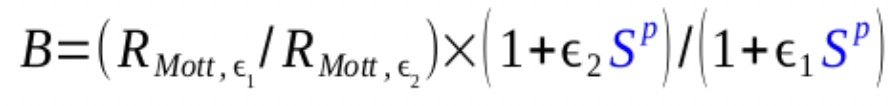 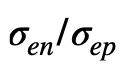 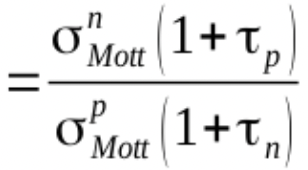 where
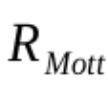 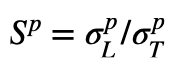 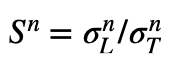 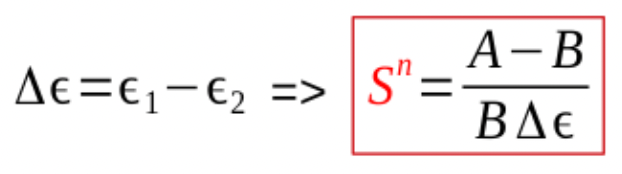 And with
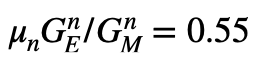 We expect Sn = 0.063 ± 0.010 (stat) ± 0.012 (syst)
GMn Performance - Nucleon Position, Deuterium
Nucleon Position HCal
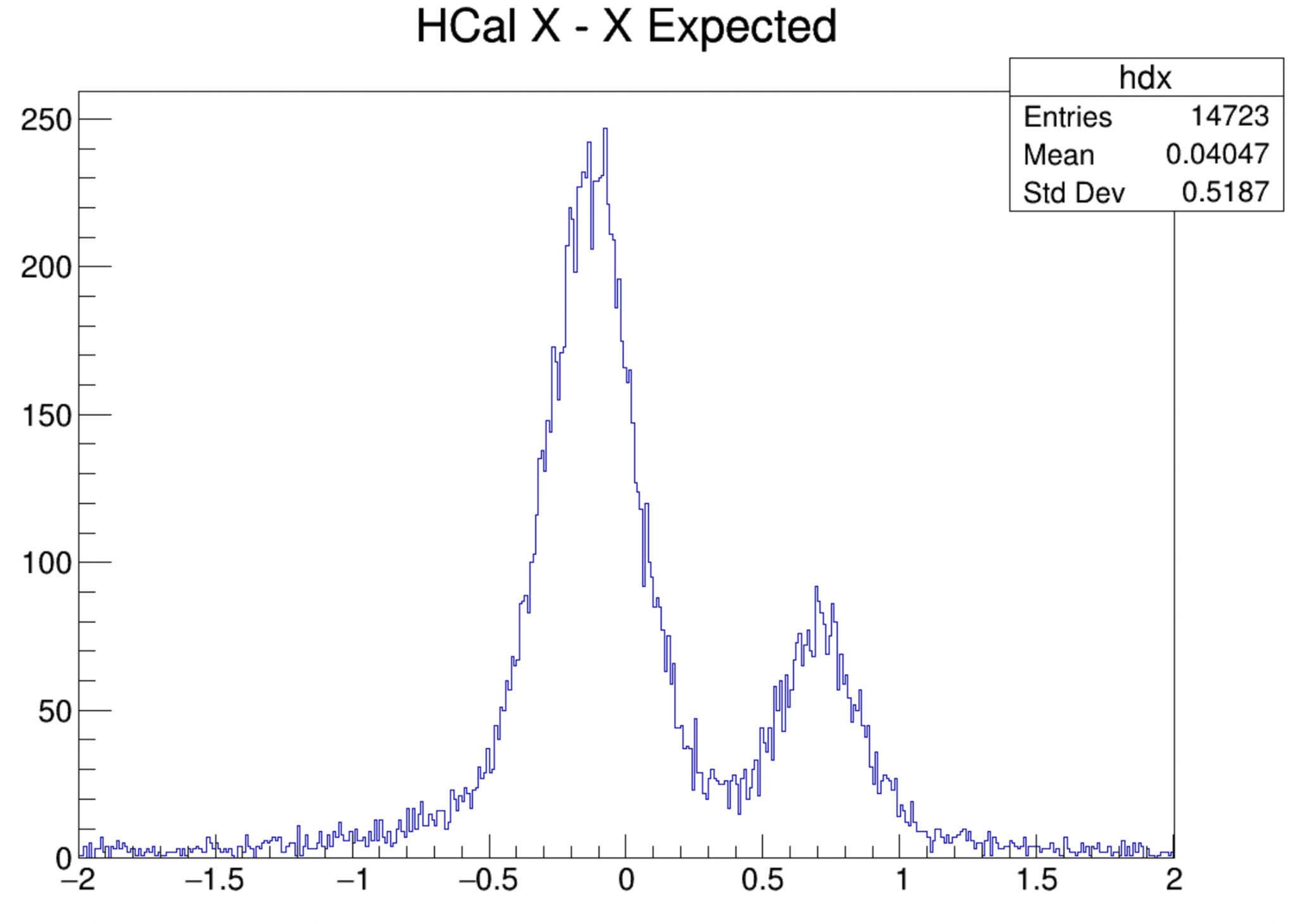 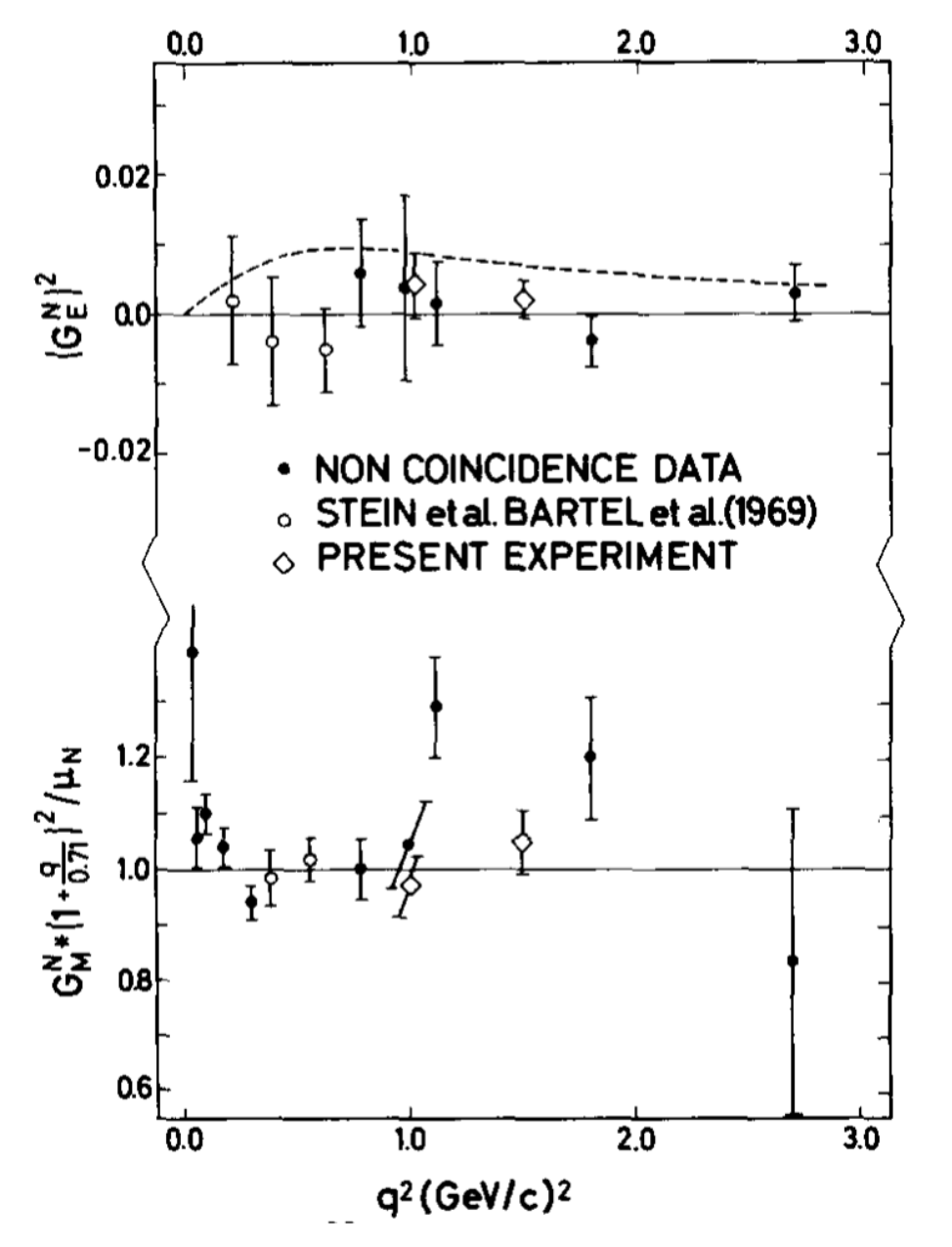 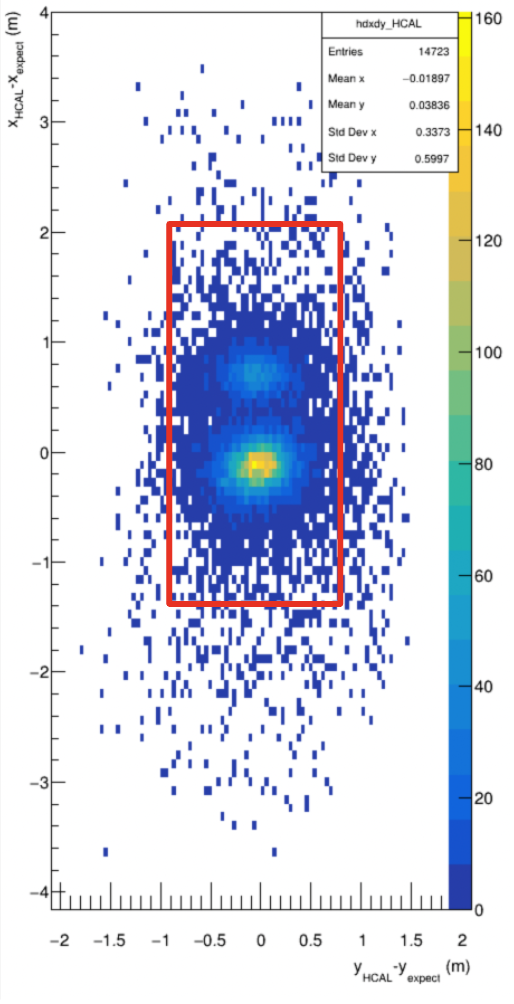 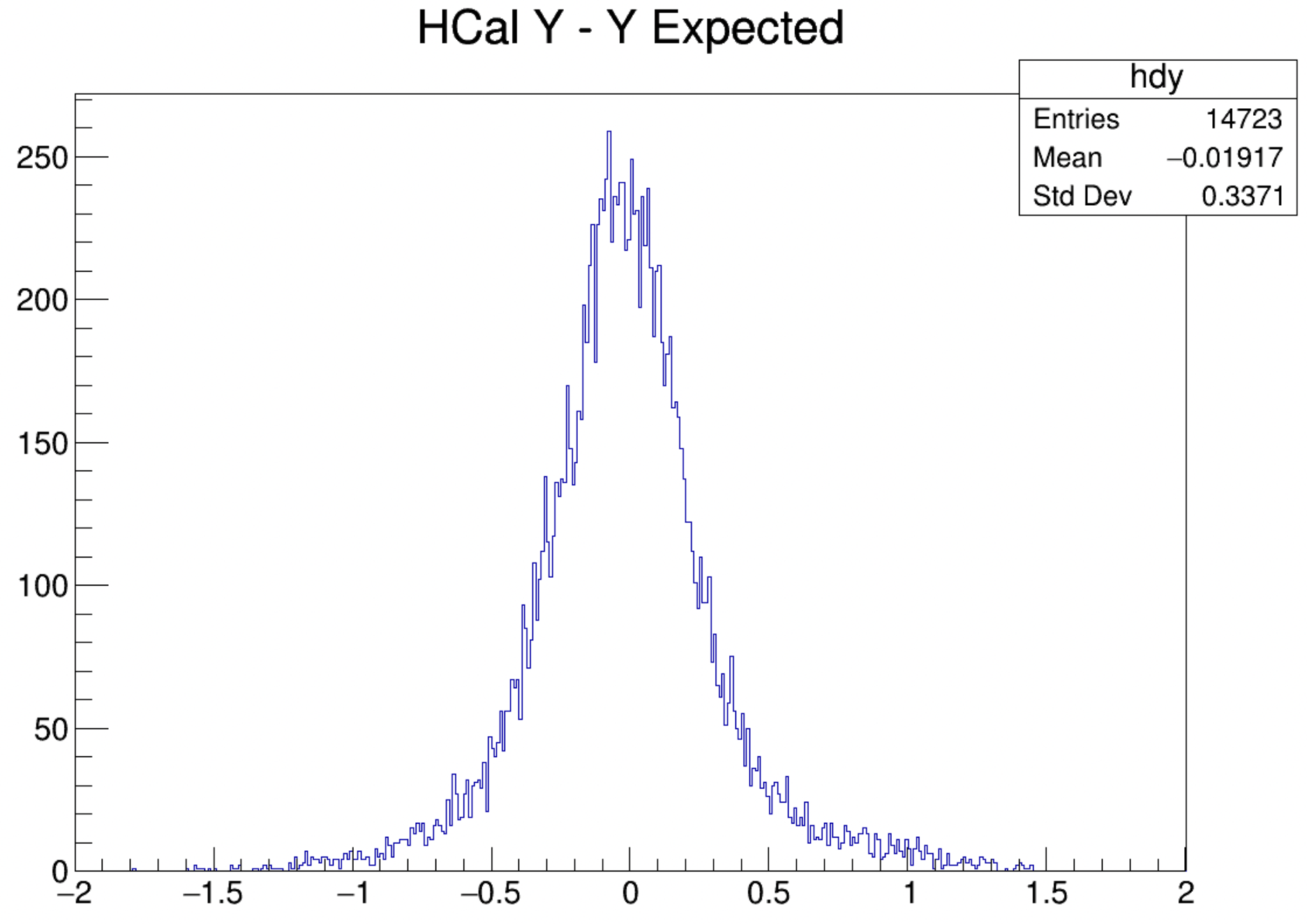 ‹#›
Neutrons
Protons